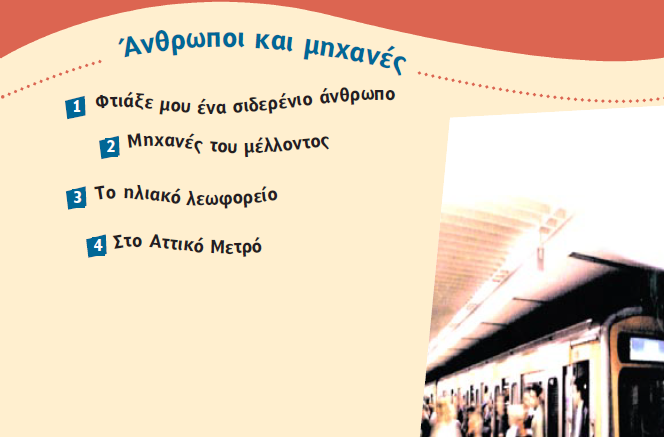 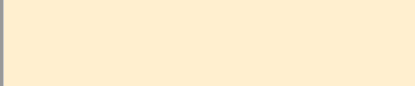 Γλώσσα, εν 9, Στο Αττικό Μετρό, Β.Μ., σελ 66-72
Γλώσσα, εν 9, Στο Αττικό Μετρό, Β.Μ., σελ 66-72
Γλώσσα, εν 9, Στο Αττικό Μετρό, Β.Μ., σελ 66-72
Γλώσσα, εν 9, Στο Αττικό Μετρό, Β.Μ., σελ 66-72
Τι είναι το Αττικό Μετρό
Τα πλεονεκτήματα του μετρό
Το μετρό και ο πολιτισμός
Πολλοί άνθρωποι χρησιμοποιούν το μετρό καθημερινά, διότι με αυτόμετακινούνται πιο γρήγορα μέσα στην πόλη, έχει συχνά δρομολόγιακαι δεν υπάρχουν καθυστερήσεις,
Το μετρό είναι ένα έργο πολιτσμού γιατί στους σταθμούς του εκτίθε-νται αρχαιολογικοί θησαυροί οι οποίοι βρέθηκαν κατά την διάρκειακατασκευής του Μετρό. Επίσης φιλοξενούνται και σύγχρονα έργα.
Γλώσσα, εν 9, Στο Αττικό Μετρό, Β.Μ., σελ 66-72
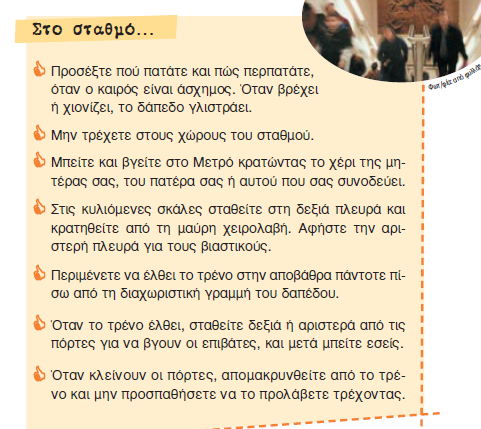 Οι οδηγίες φροντίζουν γιατην ασφάλειά μας.
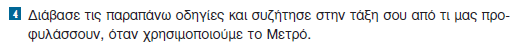 Γλώσσα, εν 9, Στο Αττικό Μετρό, Β.Μ., σελ 66-72
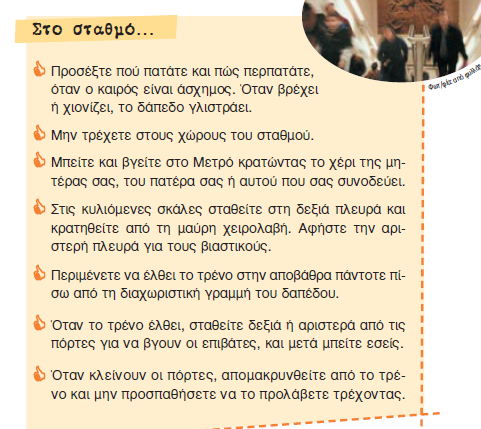 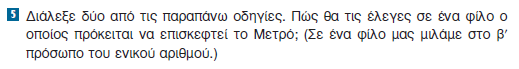 Γλώσσα, εν 9, Στο Αττικό Μετρό, Β.Μ., σελ 66-72
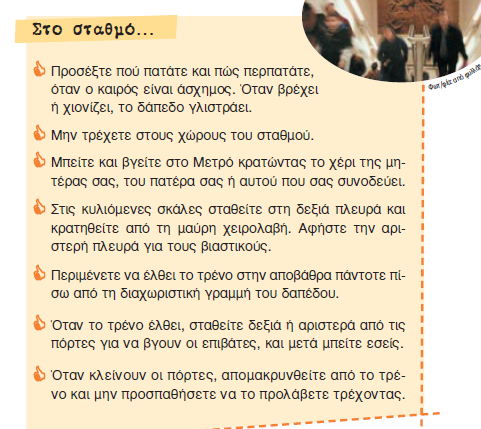 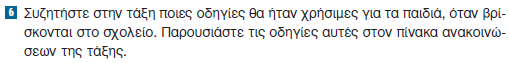 Γλώσσα, εν 9, Στο Αττικό Μετρό, Β.Μ., σελ 66-72
Γλώσσα, εν 9, Στο Αττικό Μετρό, Β.Μ., σελ 66-72
Γλώσσα, εν 9, Στο Αττικό Μετρό, Β.Μ., σελ 66-72
Γλώσσα, εν 9, Στο Αττικό Μετρό, Β.Μ., σελ 66-72
περπατώντας
βγαίνοντας
ανεβαίνοντας
χρησιμοποιώντας
φτιάχνοντας
μετρώντας
μετακινώντας
μεταφέροντας
συντομεύοντας
λειτουργώντας
βρίσκοντας
εκτελώντας
προσέχοντας
περιμένοντας
οδηγώντας
γλιστρώντας
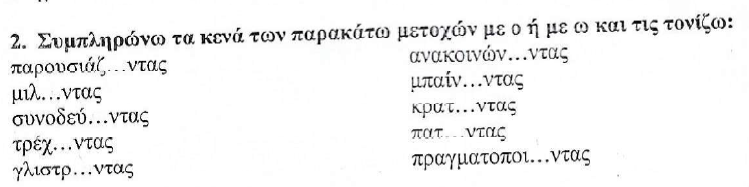 ο
ο
ώ
ο
ο
ώ
ο
ώ
ώ
ώ
Γλώσσα, εν 9, Στο Αττικό Μετρό, Β.Μ., σελ 66-72
Γλώσσα, εν 9, Στο Αττικό Μετρό, Β.Μ., σελ 66-72
Γλώσσα, εν 9, Στο Αττικό Μετρό, Β.Μ., σελ 66-72
κλίμα
χοίρος
πάλι
πάλη
σκηνή
κλήμα
χήρος
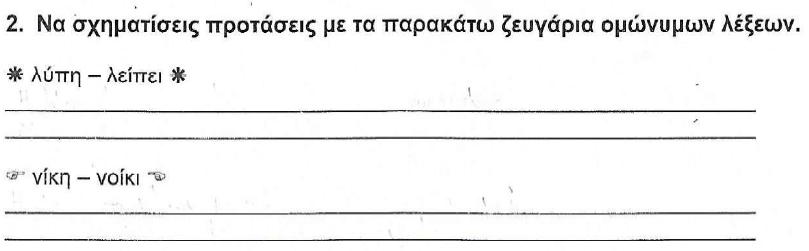 Γλώσσα, εν 9, Στο Αττικό Μετρό, Β.Μ., σελ 66-72
ώ
εί
εί
εί
ο
Αντ. 2φ. Ορθ.
οι
η
η
ει
ύ
Γλώσσα, εν 9, Στο Αττικό Μετρό, Β.Μ., σελ 66-72
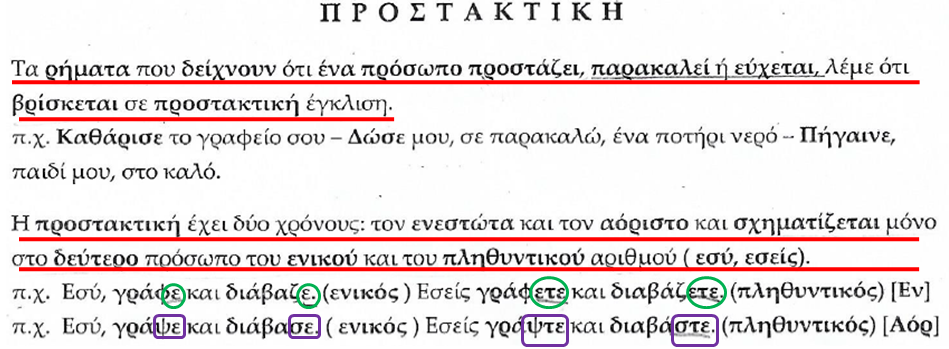 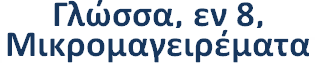 Γράψτε
φτιάξτε
προετοιμάστε
Πάρτε
κολλήστε
ζωγραφίστε
διαβάστε
βγείτε
κατεβείτε
γυρίστε
Γλώσσα, εν 9, Στο Αττικό Μετρό, τ.ε., σελ 30-34
μιλιά
μηλιά
ακριβός
ακριβώς
λίρα
λύρα
μύλοι
Μήλου
ψηλή
ψιλή
τύχη
τείχη
τοίχοι
κλήμα
κλίμα
Γλώσσα, εν 9, Στο Αττικό Μετρό, τ.ε., σελ 30-34
γρήγορο
αξιόπιστο
καθαρό
σύγχρονο
ασφαλές
Γλώσσα, εν 9, Στο Αττικό Μετρό, τ.ε., σελ 30-34
Γλώσσα, εν 9, Στο Αττικό Μετρό, τ.ε., σελ 30-34
Στον σταθμό Λαρίσης.
Γραμμή 2 προς Άγ. Δημήτριο
Στο Σύνταγμα.
Γραμμή 3 προς ΔουκίσσηςΠλακεντίας.
Σταθμό Λαρίσης
Γ2
Άγιο Δημήτριο
Σύνταγμα
Γ3
Δουκίσσης Πλακεντίας
Μέγαρο Μουσικής
Γλώσσα, εν 9, Στο Αττικό Μετρό, τ.ε., σελ 30-34
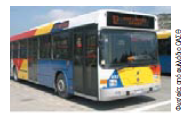 κρατώντας
τοποθετώντας
πατώντας
προσφέροντας
συζητώντας
Γλώσσα, εν 9, Στο Αττικό Μετρό, τ.ε., σελ 30-34
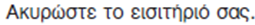 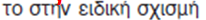 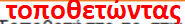 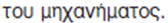 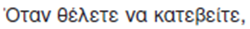 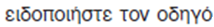 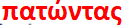 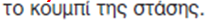 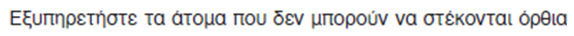 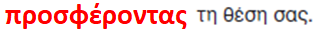 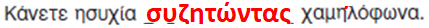 Γλώσσα, εν 9, Στο Αττικό Μετρό, τ.ε., σελ 30-34
Γλώσσα, εν 9, Στο Αττικό Μετρό, τ.ε., σελ 30-34
Γλώσσα, εν 9, Στο Αττικό Μετρό, τ.ε., σελ 30-34
Γλώσσα, εν 9, Στο Αττικό Μετρό, τ.ε., σελ 30-34
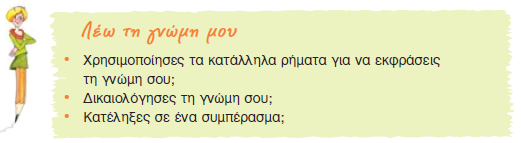 Γλώσσα, εν 9, Στο Αττικό Μετρό, Β.Μ., σελ 66-72
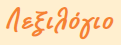 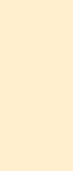 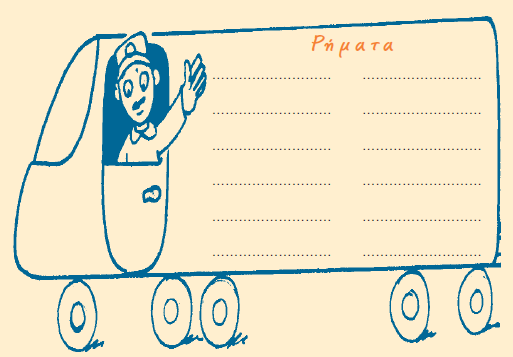 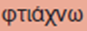 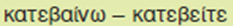 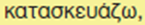 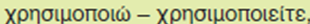 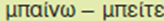 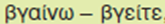 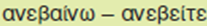 Γλώσσα, εν 9, Στο Αττικό Μετρό, Β.Μ., σελ 66-72
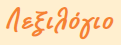 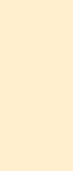 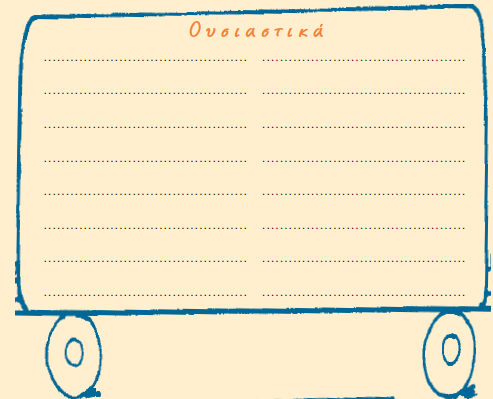 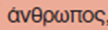 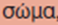 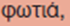 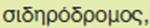 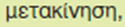 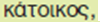 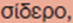 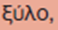 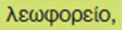 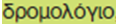 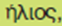 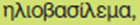 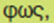 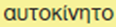 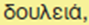 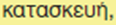 Γλώσσα, εν 9, Στο Αττικό Μετρό, Β.Μ., σελ 66-72
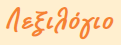 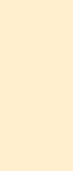 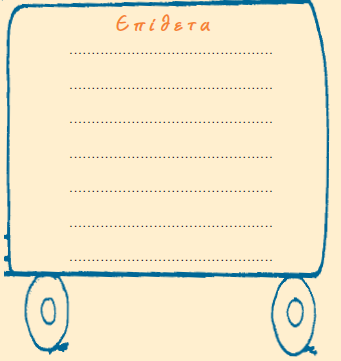 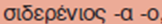 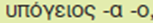 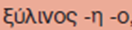 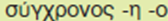 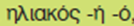 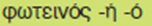 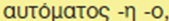 Τέλος…